Vysoká škola zdravotnická, o. p. s., Praha 5
Intoxikace v přednemocniční péči
autor: Eva Andršová, DiS.
vedoucí práce: PhDr. Hana Belejová, Ph.D.
Praha 2021
2
Cíle teoretické části práce
Cíl 1: Seznámit s problematikou intoxikací v PNP.

Cíl 2: Přehled vybraných intoxikací, toxicity, klinického obrazu a terapie v PNP.
3
Cíle praktické části práce
Cíl 1: Vybrat případy intoxikací, vypracovat kazuistiky, zhodnotit případy.

Cíl 2: Práce posádky ZZS od výzvy až po předání.

Cíl 3: Doporučení pro praxi ZZ u pacientů s intoxikací.
4
Zaměření práce
Teoretická část práce, zaměřující se na:
obecné příčiny intoxikací a vstupy látek do organismu
symptomy akutních otrav 
základní diagnostické a léčebné postupy v PNP
vybrané intoxikace
lékové otravy 
otravy návykovými látkami 
otravy chemickými látkami a průmyslovými přípravky 
otravy přírodními jedy
5
Zaměření práce
Praktická část zpracována ve formě 4 kazuistik:
otravy přírodními jedy
hadím uštknutím
houbami

otrava chemickou látkou
etylenglykolem

otrava návykovou látkou
opioidy
6
Kazuistika 1 – uštknutí hadem
žena 74 let
výzva: alergická reakce
stupeň naléhavosti: 2
AA: včelí, vosí bodnutí, prach, pyl
OA: hypertenze, hypotyreóza
NO: dušnost, nauzea, bolesti břicha
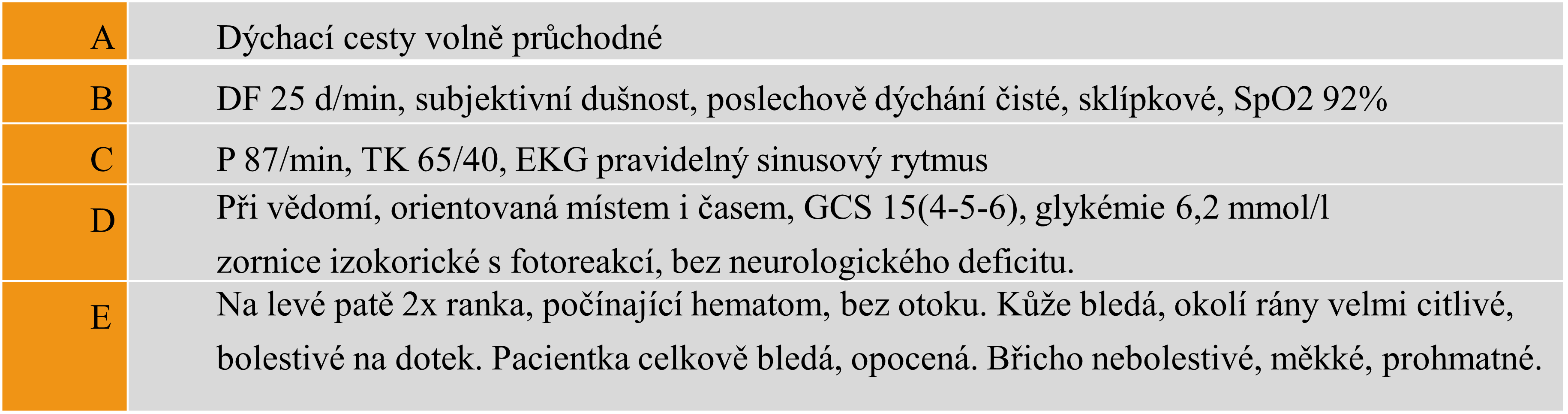 7
Kazuistika 1 – uštknutí hadem
rozpoznání rizika rozvoje anafylaktického šoku
podání Adrenalinu 0,5 mg i.m.
oxygenoterapie
krystaloidní roztok, antihistaminikum a glukokortikoid i.v.
kontaktováno TIS – doporučeno podání antiséra ViperaTab
transport do krajské nemocnice s aktuálním zásobou antidota
po 5 dnech propuštění do domácího léčení
8
Kazuistika 2 - intoxikace houbami
žena 52 let
výzva: intoxikace
stupeň naléhavosti: 2
NO: silné bolesti břicha, nauzea a zvracení, brnění rukou, celková slabost
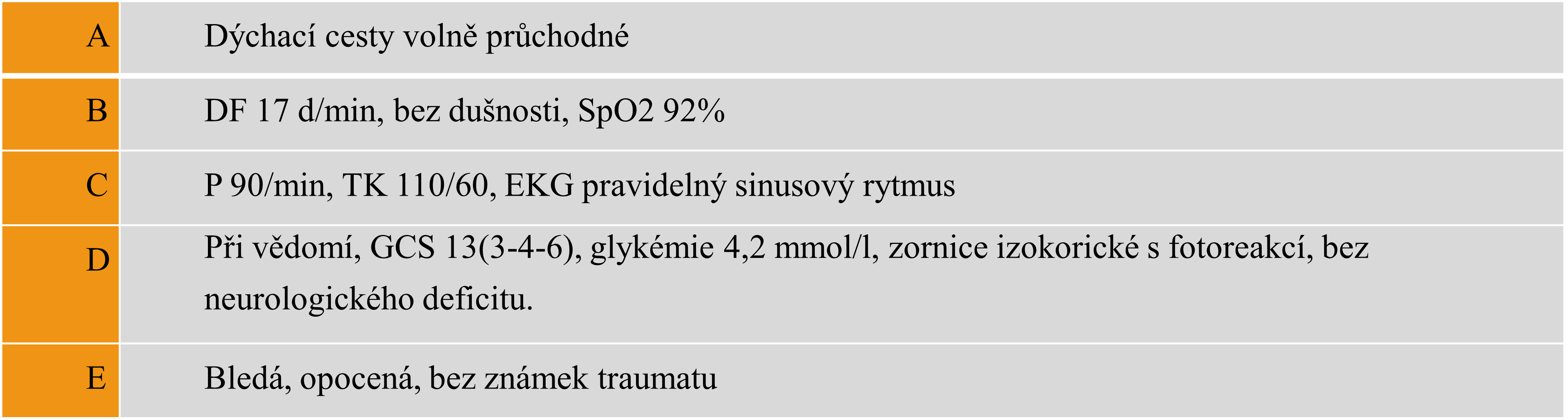 9
Kazuistika 2 - intoxikace houbami
k obědu smaženice, holubinky, hřiby, růžovky
doba od požití 4 hodiny
zajištěny vitální funkce, oxygenoterapie, krystaloidní roztok
odebrány vzorky jídla a žaludečního obsahu na toxikologické vyšetření
dle výsledků otrava mochomůrkou tygrovanou
následující den překlad na standartní oddělení
10
Kazuistika 3 - bezvědomí
muž 39 let
výzva: bezvědomí
stupeň naléhavosti: 1a

OA: bez domova, bydlí v automobilu
NO: v bezvědomí, nereaguje na algický podmět, dýchá
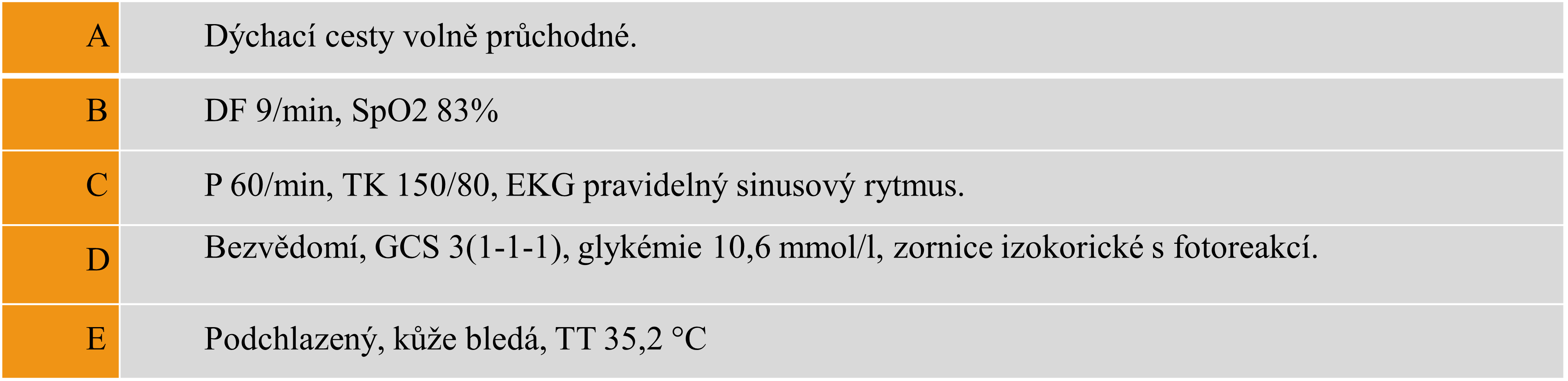 11
Kazuistika 3 - bezvědomí
oxygenoterapie se zajištěním DC
péče o tepelný komfort
nález dopisu s textem: ,, Žil jsem jako zvíře, umírám jako zvíře“.
nenalezen reálný důkaz o intoxikaci
předání dopisu PČR
přesná příčina bezvědomí – po odběru krve na toxikologii
přítomnost etylenglykolu v krvi
po 5 dnech extubace, překlad na metabolický JIP
12
Kazuistika 4 - intoxikace opioidy
muž 35 let
výzva: bezvědomí
stupeň naléhavosti: 1a

OA: závislost na Heroinu před 7 lety, nyní abstinuje
NO: nalezen v posteli, nereaguje, na levé ruce známky po vpichu do žíly
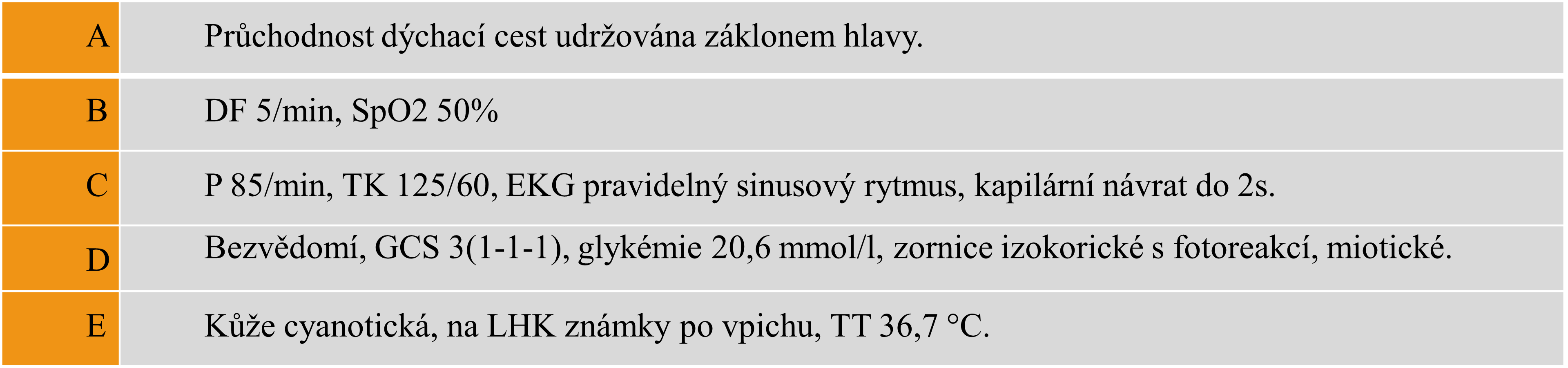 13
Kazuistika 4 - intoxikace opioidy
před týdnem viděl pole makovic, od té doby uzavřený
zajištění základních vitálních funkcí, oxygenoterapie, podání antidota Naloxon – bez viditelného efektu
přistoupeno k intubaci
z toxikologického vyšetření přítomnost opiátů v moči i žaludečním obsahu
následující den extubace, přiznal užití opioidů
14
Doporučení pro praxi
správné a včasné zhodnocení situace, bezpečnosti posádky

sebevzdělávání v oboru, znalost antidot

využití Toxikologického informačního střediska

doporučení vlastní rodině, svému okolí o ukládání chemických prostředků, léků na bezpečné místo

vyvarovat se uchovávání otravných látek v potravinových obalech
15
Závěr
Problematika intoxikací je a bude i nadále aktuálním tématem.

Kombinace teoretické a praktické části umožnuje lepší orientaci a ucelený pohled na dané téma.

Přibližuje čtenáři práci zdravotnické záchranné služby a její návaznost na akutní lůžkovou péči.
Děkuji Vám za pozornost
Otázka oponenta
Jaký typ arytmie je typický u intoxikace TCA I. generace?